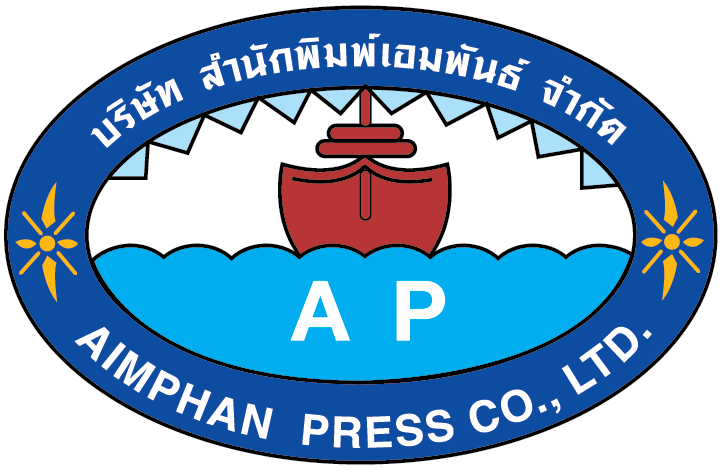 หน่วยการเรียนรู้ที่ 4
ประวัติการลูกเสือวิสามัญ
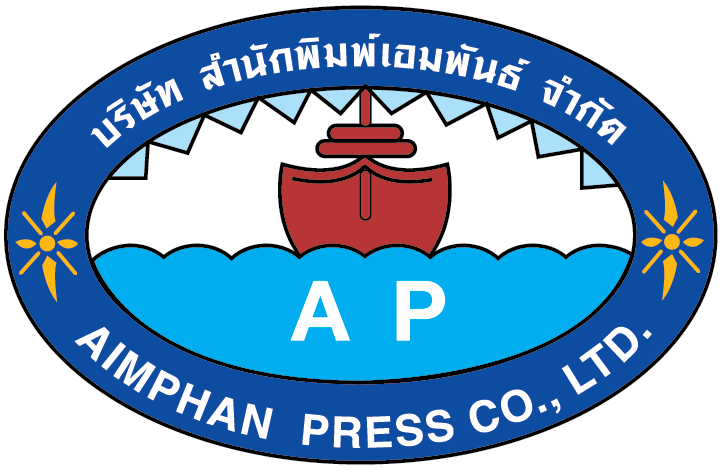 สาระการเรียนรู้
1. กำเนิดลูกเสือวิสามัญโลก
2. กำเนิดลูกเสือวิสามัญในประเทศไทย
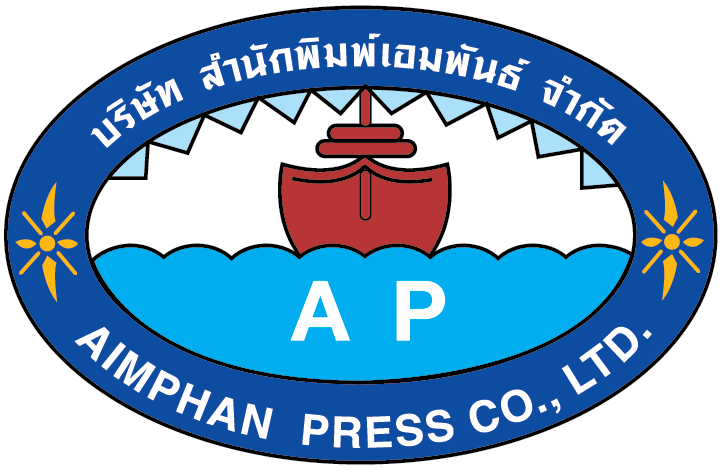 กำเนิดลูกเสือวิสามัญโลก
การดำเนินการของลูกเสือวิสามัญ เป็นการจัดกิจกรรมเพื่อเยาวชนคนรุ่นหนุ่มสาว ที่มีความรู้ความสามารถในการทำกิจกรรมที่สูงขึ้นกว่าลูกเสือในวัยที่ผ่านมา
ลูกเสือวิสามัญเป็นลูกเสือประเภทหนึ่งที่อยู่ในขบวนการลูกเสือ ซึ่งนับว่าเป็นระยะสุดท้ายของการเป็นลูกเสือที่อยู่ในวัยหนุ่มสาวซึ่งมีอายุตั้งแต่ 16-25 ปี หรือกำลังศึกษาเล่าเรียนในชั้นมัธยมศึกษาตอนปลาย หรือระดับอาชีวศึกษาเมื่อเขาเหล่านั้นพ้นเกณฑ์กำหนดตามวัยและการศึกษาแล้วก็จะออกไปเป็นพลเมืองที่ดีของประเทศชาติต่อไปในอนาคต
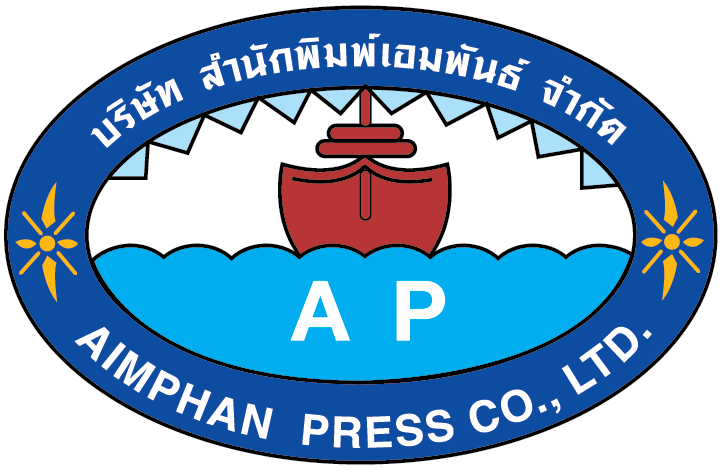 กำเนิดลูกเสือวิสามัญโลก
การลูกเสือวิสามัญ คือ การฝึกอบรมเด็กหนุ่มให้นิยมชีวิตกลางแจ้ง และให้เกิดความนิยมการบริการมากขึ้น ด้วยความมุ่งหมายดังต่อไปนี้
1. การฝึกอบรมเยาวชนให้มีความรู้ ความสามารถ มีความประพฤติดี เป็นพลเมืองดีของชาติในอนาคต สืบต่อเนื่องมาจากการเป็นลูกเสือสำรอง ลูกเสือสามัญ และลูกเสือสามัญรุ่นใหญ่
2. ส่งเสริมให้มีอาชีพและบริการแก่ชุมชน การฝึกอบรมลูกเสือวิสามัญเป็นการฝึกอบรมเด็กวัยรุ่น โดยพยายามช่วยให้เด็กได้นำอุดมการณ์ของคำปฏิญาณมาใช้ในชีวิตประจำวัน
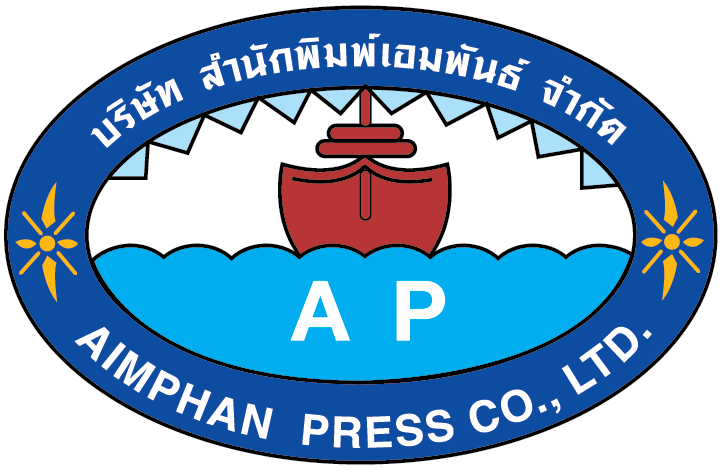 กำเนิดลูกเสือวิสามัญในประเทศไทย
ท่านลอร์ด เบเดน โพเวลล์ (บี.-พี.) ได้นำลูกเสือรุ่นแรก จำนวน 20 คน จากเด็กหลายอาชีพไปอยู่ค่ายพักแรม ที่เกาะบราวน์ซี เมื่อ ค.ศ. 1970 เป็นครั้งแรก และถือว่าเป็นการกำเนิดลูกเสือโลก ต่อมา บี.-พี. จึงได้เขียนหนังสือ “การลูกเสือสำหรับเด็กชาย” (Scouting for Boys) ขึ้น ทำให้การลูกเสือเจริญขึ้นอย่างรวดเร็ว และได้พัฒนาขึ้นอย่างก้าวหน้าตามลำดับ
ค.ศ. 1946 กำเนิดลูกเสือสามัญรุ่นใหญ่ ลอร์ด เบเดน โพเวลล์ได้ตั้งลูกเสือวิสามัญขึ้นและได้เขียนหนังสือเกี่ยวกับลูกเสือวิสามัญเล่มหนึ่งชื่อว่า Rovering to Success
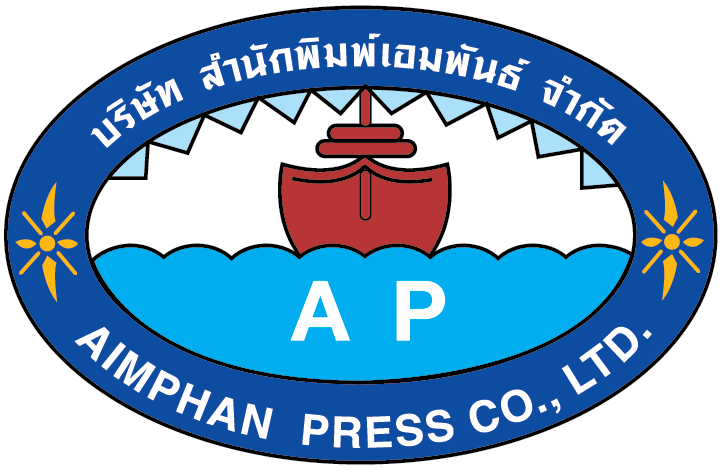 กำเนิดลูกเสือวิสามัญในประเทศไทย
ลูกเสือวิสามัญเป็นลูกเสือรุ่นหนุ่มอายุระหว่าง 17 ปีขึ้นไป จนถึงอายุ 21 ปี ย่อมประกอบด้วยพละกำลังและความคิดที่จะเผชิญและตอบโต้การท้าทายของความเปลี่ยนแปลง ด้วยความรู้ สติปัญญา และกำลังหนุนที่ดี ส่งเสริมระบอบประชาธิปไตยและความมั่นคงของประเทศชาติป้องกันการบ่อนทำลายทางเศรษฐกิจ สังคม ศาสนา และวัฒนธรรม
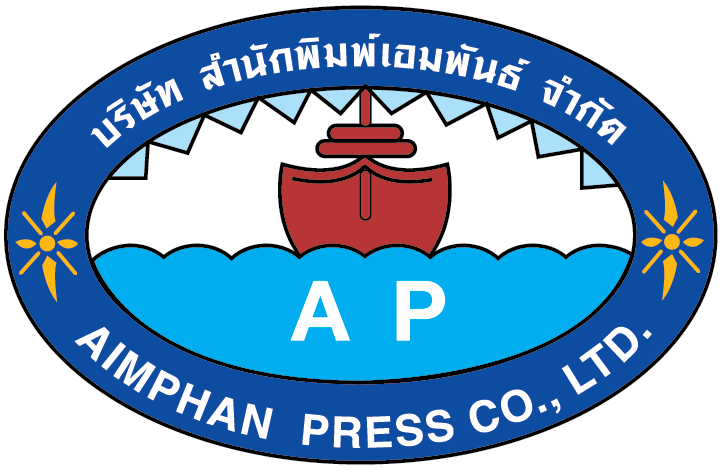 ประวัติลูกเสือวิสามัญในประเทศไทย
เริ่มขึ้นจากการที่คณะบุคคลคณะหนึ่งมีความสนใจและศรัทธาต่อกิจการลูกเสือเข้ารับการฝึกอบรมวิชาผู้กำกับลูกเสือวิสามัญ ขั้นความรู้ชั้นสูง ณ กรุงกัวลาลัมเปอร์ ประเทศมาเลเซีย ได้กลับมาพัฒนากิจการลูกเสือวิสามัญในประเทศไทย
5 กุมภาพันธ์ 2506
กิจการลูกเสือวิสามัญกำเนิดขึ้นในประเทศไทยเป็นครั้งแรกโดยอาจารย์อภัย จันทวิมล ซึ่งในขณะนั้นดำรงตำแหน่งปลัดกระทรวงศึกษาธิการ
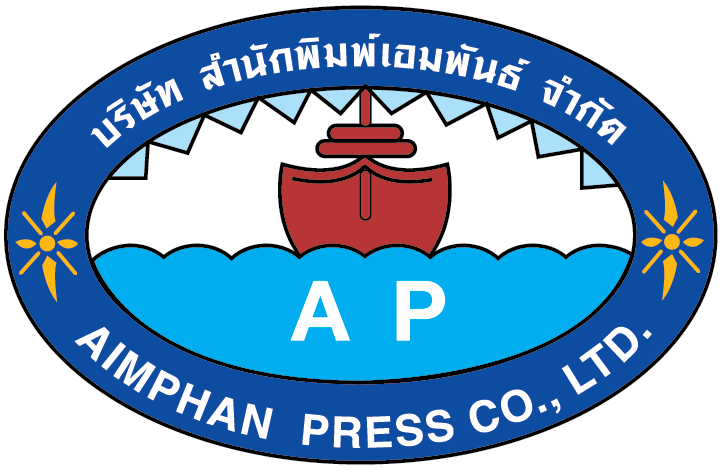 ประวัติลูกเสือวิสามัญในประเทศไทย
18 มีนาคม 2506
12 เมษายน 2519
จัดตั้งกองลูกเสือวิสามัญขึ้นเป็นครั้งแรก คือ กองลูกเสือวิสามัญกองที่ 1 โรงเรียนช่างก่อสร้างอุเทนถวาย กองที่ 2 ช่างกลปทุมวัน และถือได้ว่าเป็นวันกำเนิดลูกเสือวิสามัญในประเทศไทย
กรมอาชีวศึกษา กระทรวงศึกษาธิการบรรจุวิชาลูกเสือวิสามัญไว้ในหลักสูตรของ นักศึกษาระดับ ปวช.1
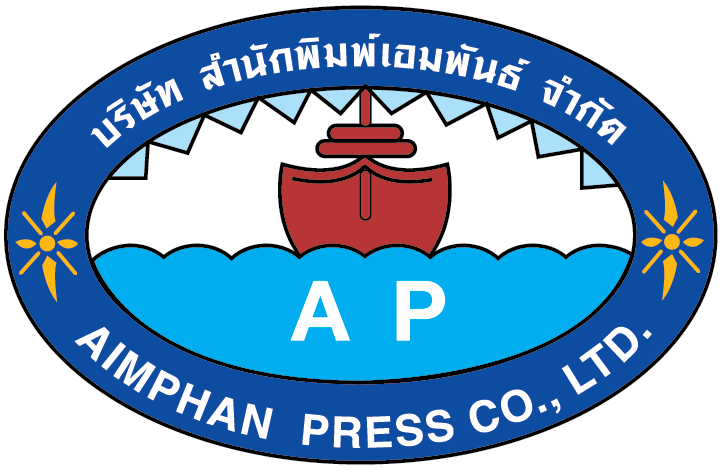 ประวัติลูกเสือวิสามัญในประเทศไทย
มีการพัฒนาส่งเสริมกิจการลูกเสือวิสามัญมากขึ้น โดยเปิดการฝึกอบรมวิชาและยังจัดให้มีการชุมนุมลูกเสือ-เนตรนารีวิสามัญ โดยใช้สถานที่ในแต่ละภาคผลัดเปลี่ยนกัน
ปัจจุบันมีการพัฒนาส่งเสริมกิจการลูกเสือมากยิ่งขึ้น เพราะเป็นที่ประจักษ์แล้วว่ากิจการลูกเสือ-เนตรนารีเป็นกิจกรรมหนึ่งที่ช่วยในการพัฒนาเยาวชนให้มีความรู้ ความสามารถ ช่วยให้พึ่งพาตนเองได้มีความรับผิดชอบ ตลอดจนรู้จักการบำเพ็ญประโยชน์ และจัดให้มีการชุมนุมลูกเสือแห่งชาติ เพื่อให้ลูกเสือได้มีโอกาสมากระทำกิจกรรมทางลูกเสือเป็นประจำ